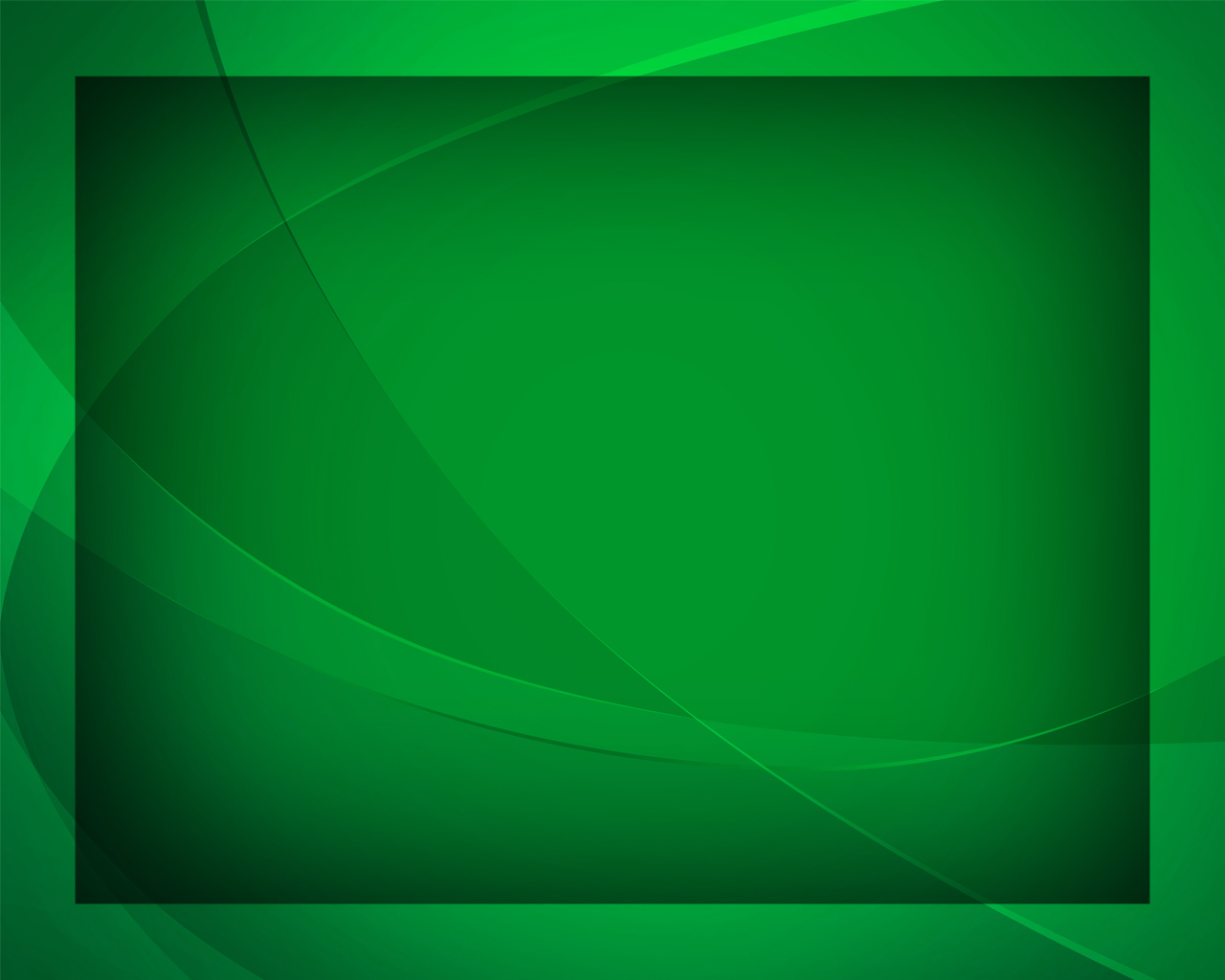 Тебе поём
Гимны надежды №306
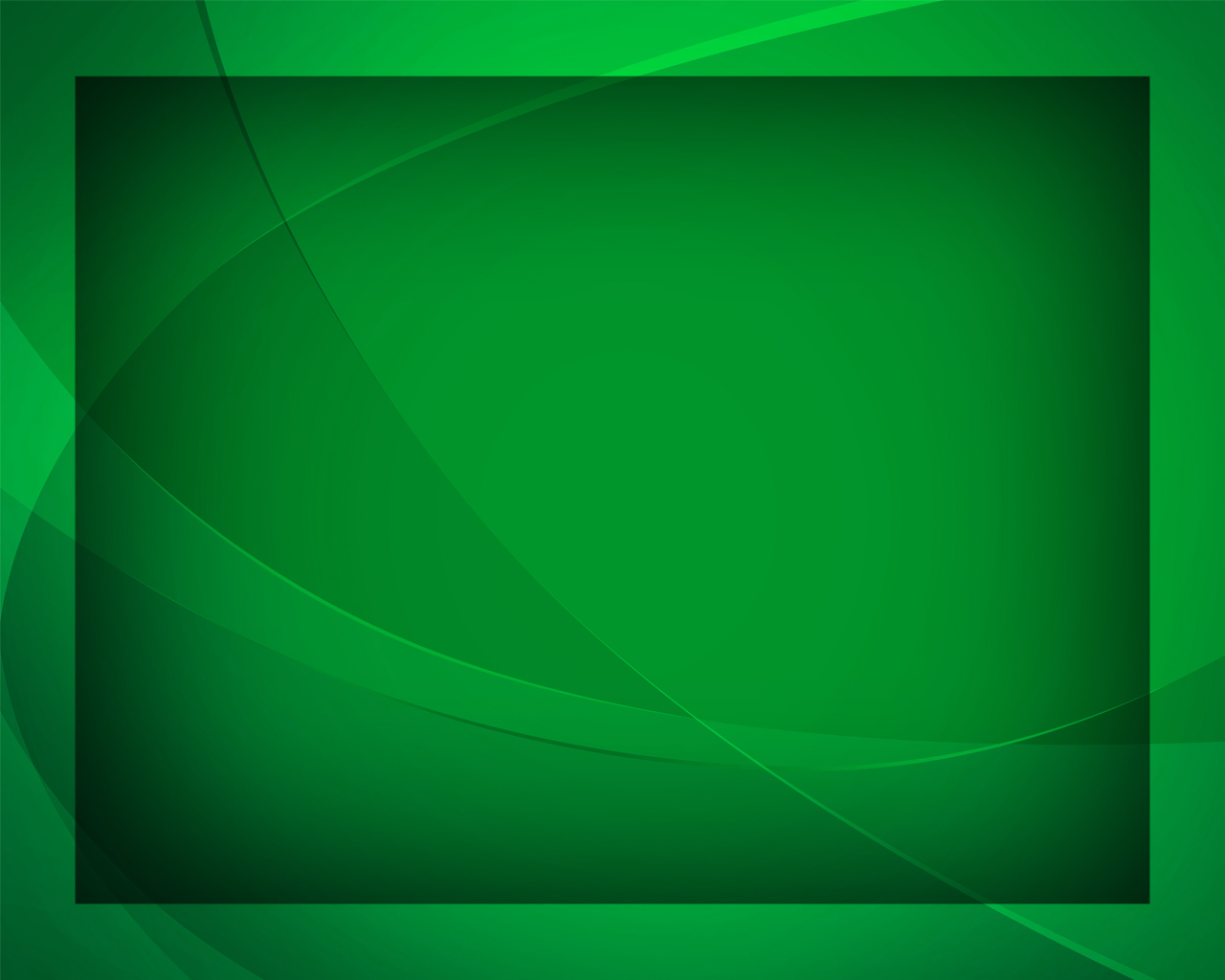 Тебе поём, 
Тебе поём, 
Тебя благодарим
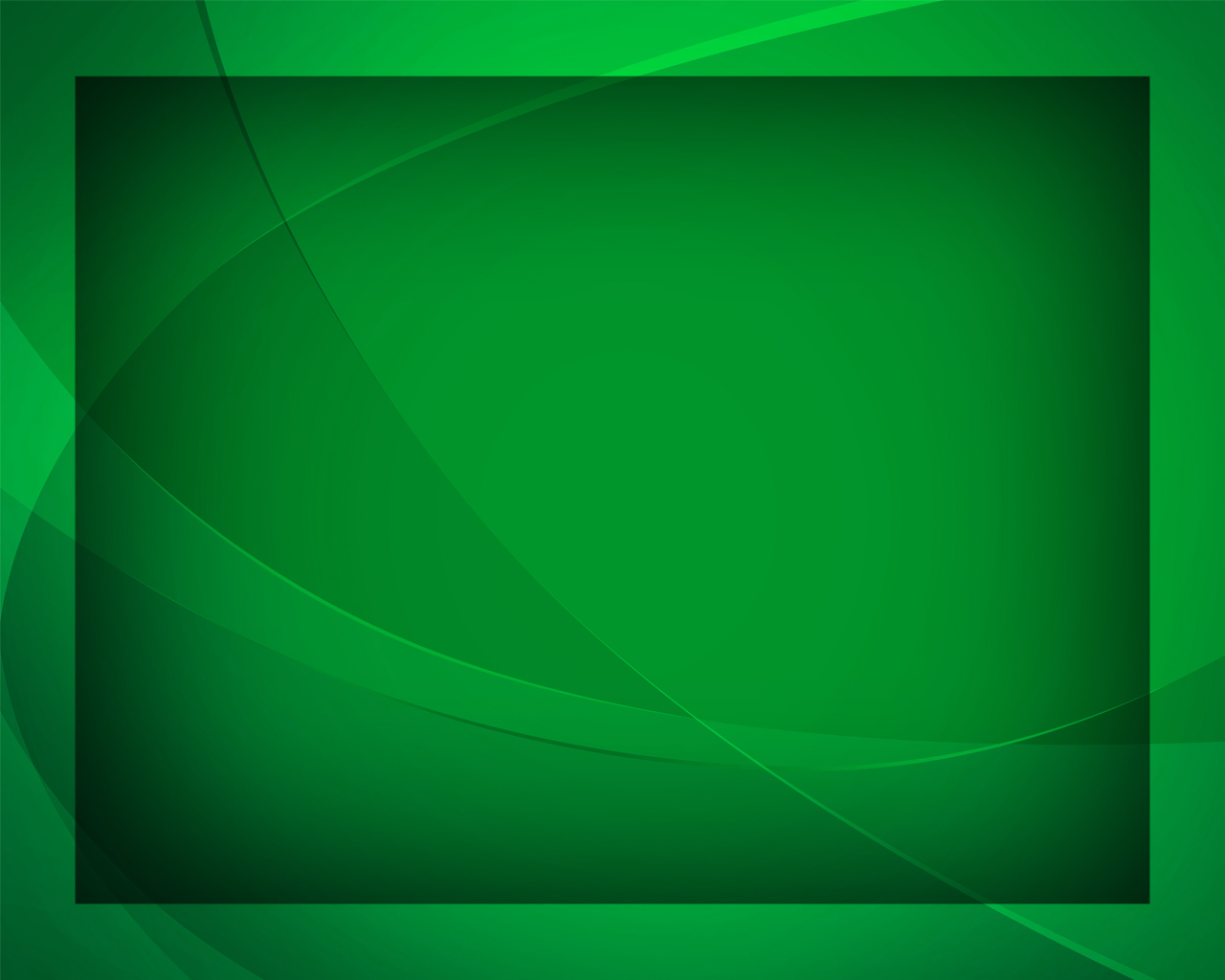 За все Твои дары, 
За Вечерю Твою.
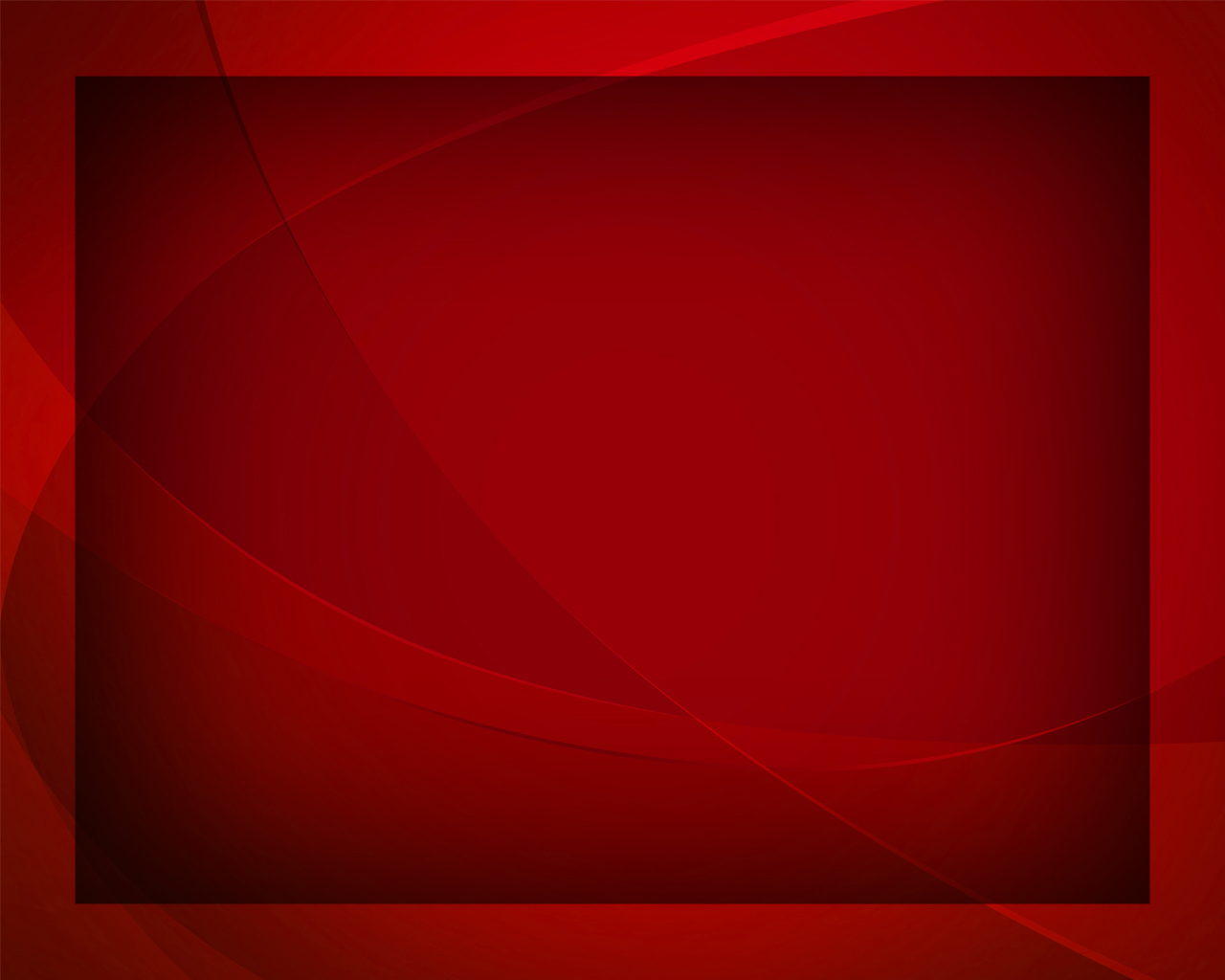 Спаситель наш, Спаситель наш, 
Дай нам 
не забывать,
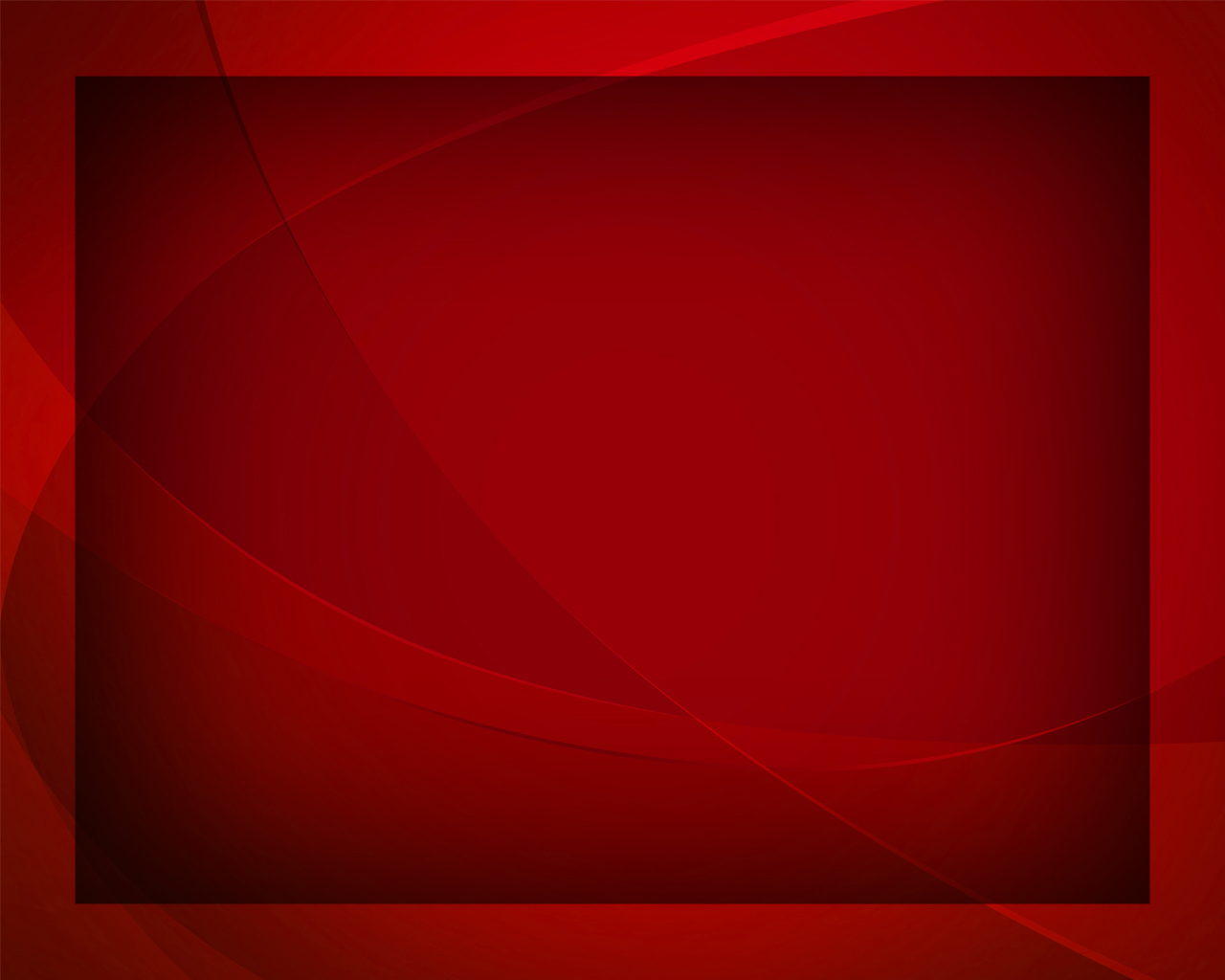 Всем людям возвещать 
Твой подвиг 
ради нас.
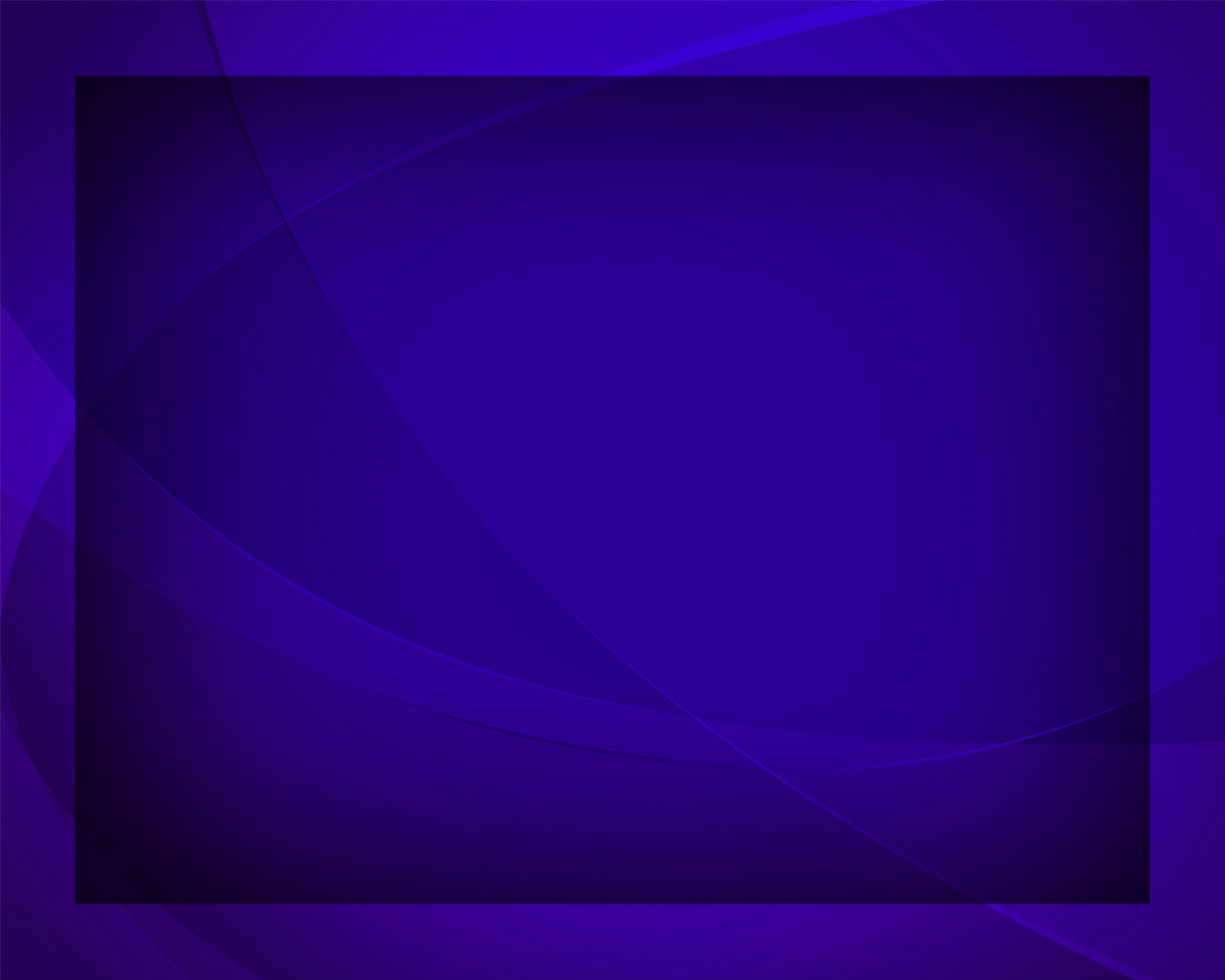 И молим мы, 
и молим мы, 
Господь, 
дай быть с Тобой
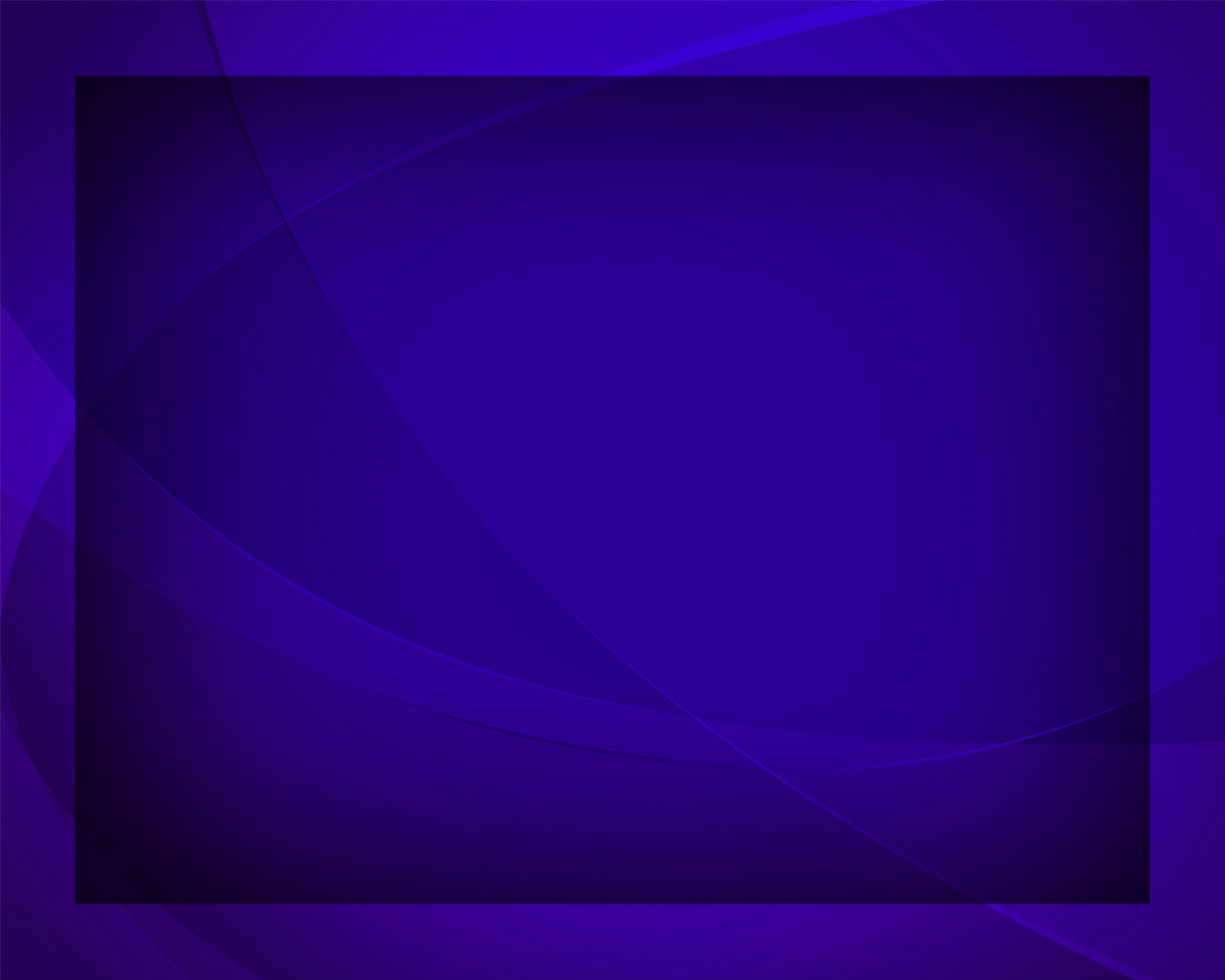 На Вечере святой
Во Царствии Твоём.
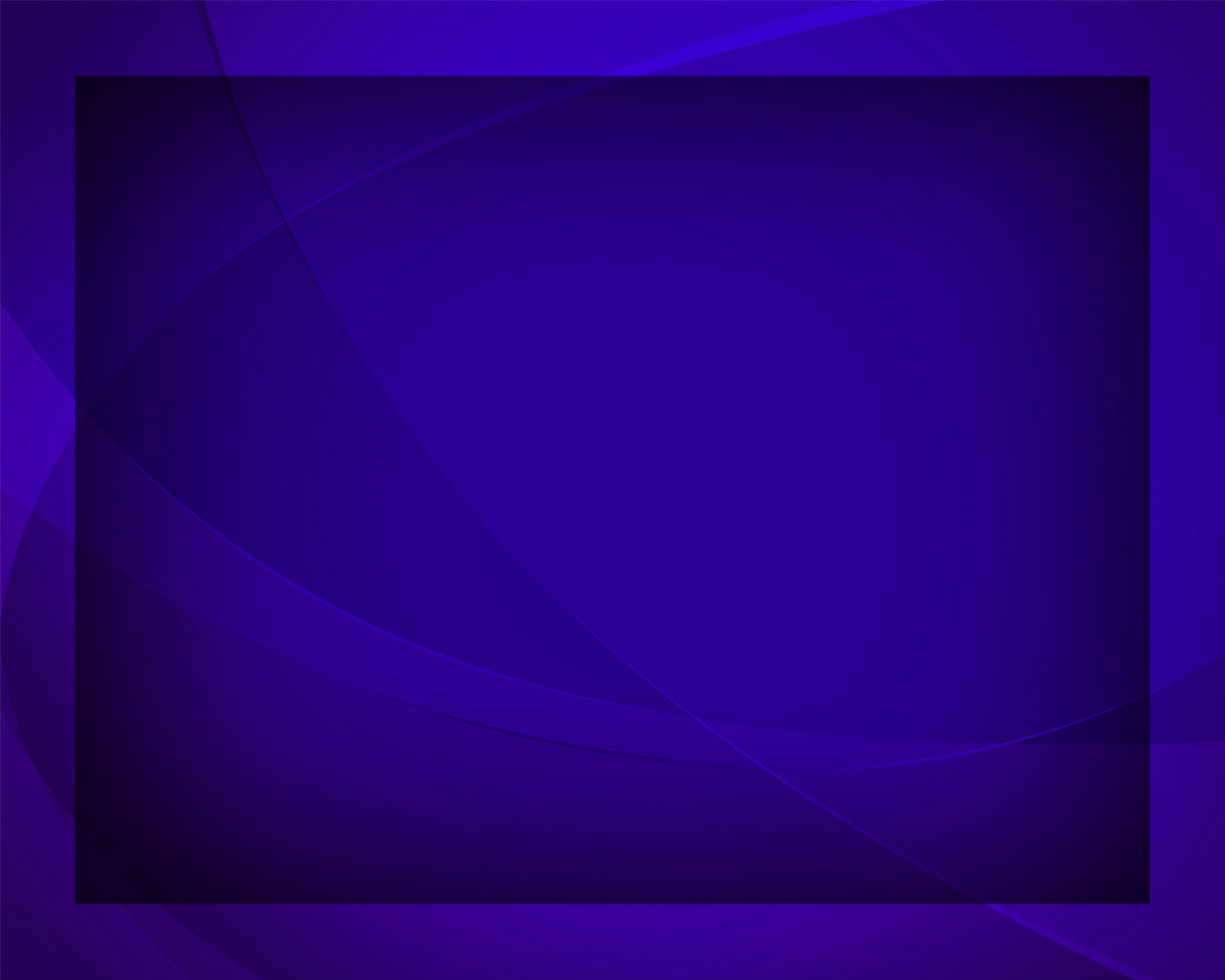